АЙЫРМАЛАР ТАП! 
НАЙДИ ОТЛИЧИЯ!
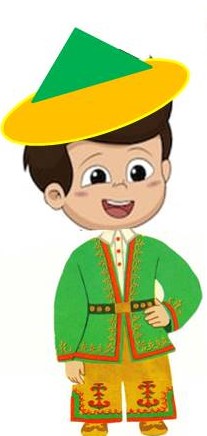 Мин – Белмәҫйән! 
Әйҙә бергә уйнайыҡ!
Уйын ҡағиҙәләре.
Правила игры.
УЙЫН ҠАҒИҘӘЛӘРЕ
Өҫтә һәм аҫта бирелгән ике картинаны иғтибар менән ҡара һәм сағыштыр;
Биш айырма тап;
Айырмаларҙы өҫкө картиналағы предметтарға баҫып билдәлә;
Дөрөҫ яуап аҫта йондоҙсоҡ формаһында сағылдырыласаҡ.

ПРАВИЛА ИГРЫ
1. Внимательно рассмотри и сравни верхнюю и нижнюю картинки;
 2. Найди 5 отличий;
3. Кликни на верхней картинке отличительные предметы;
4. Правильный ответ отображается внизу в виде звездочки.
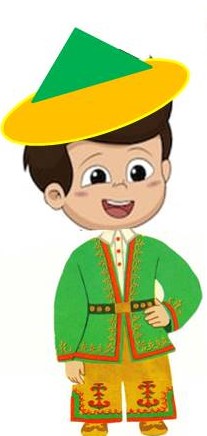 Уйнау!
Играть!
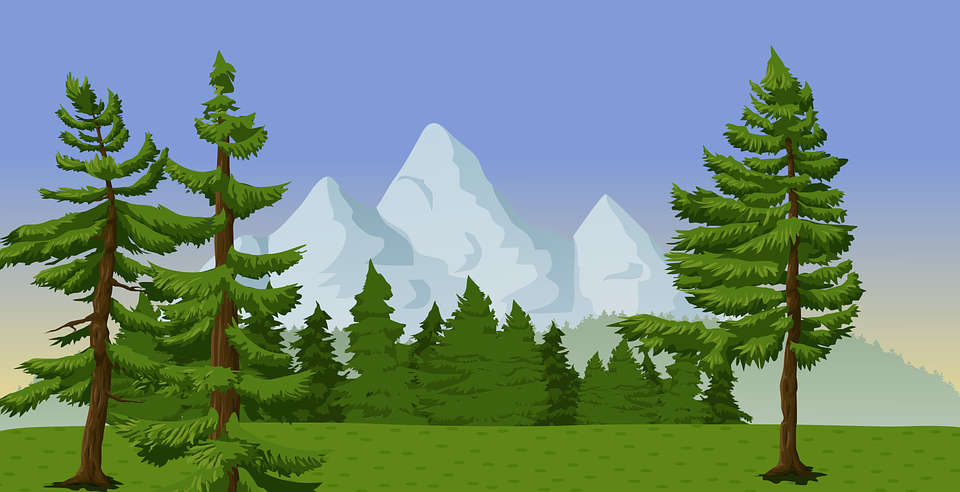 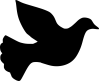 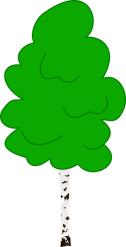 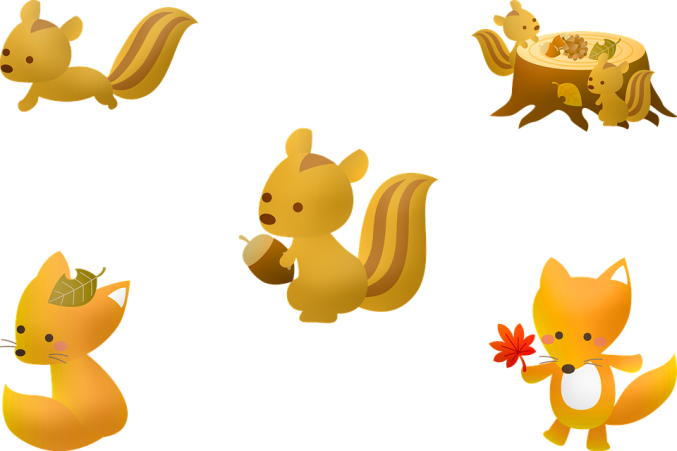 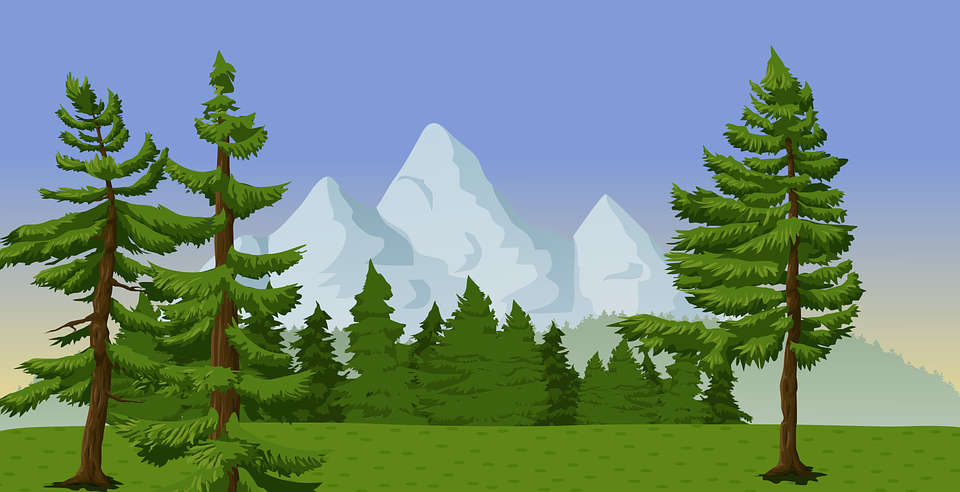 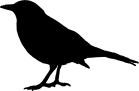 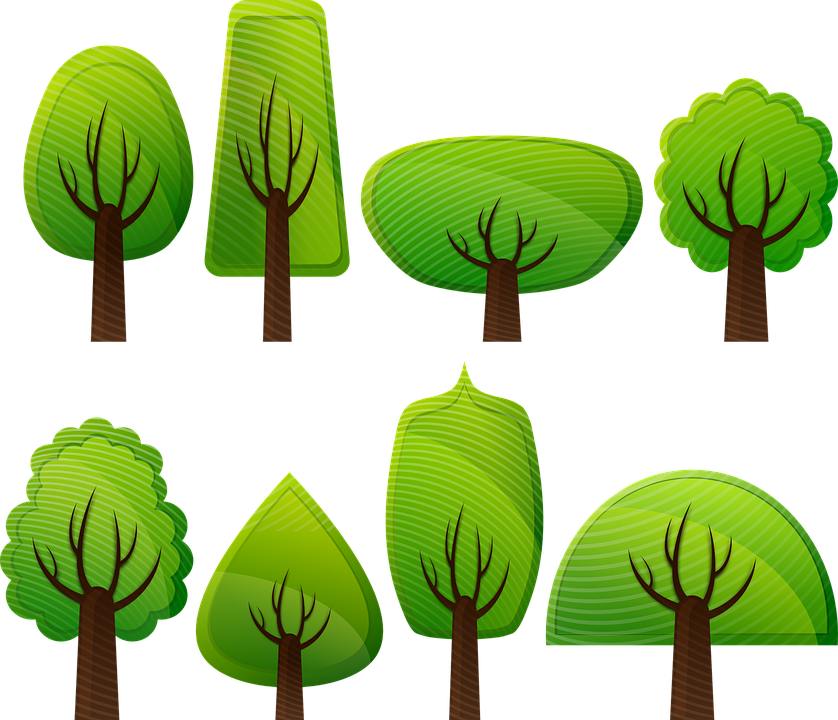 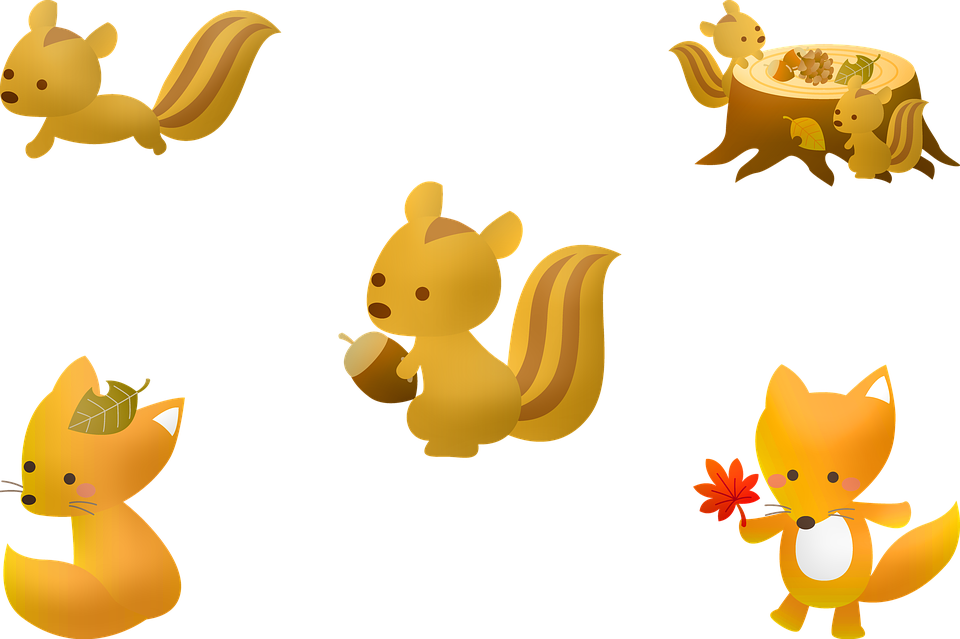 АФАРИН!
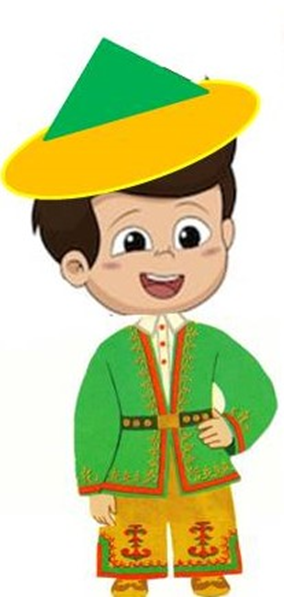 ТӨҘӨҮСЕҺЕ:

МИҢЛЕӘХМӘТОВА ГӨЛФИРӘ
РӘИС ҠЫҘЫ